ASSEMBLEE GENERALE
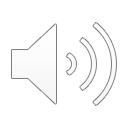 26 SEPTEMBRE 2018
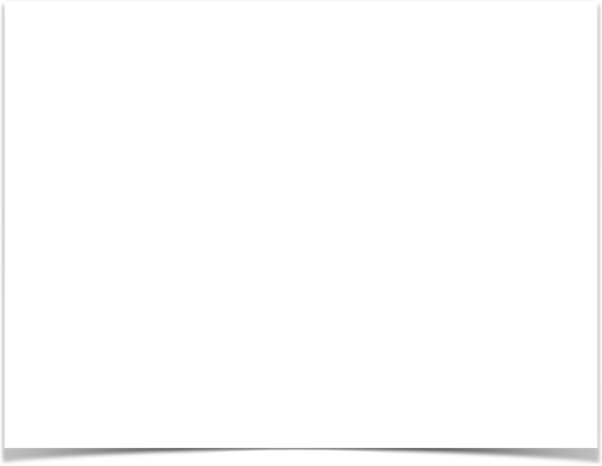 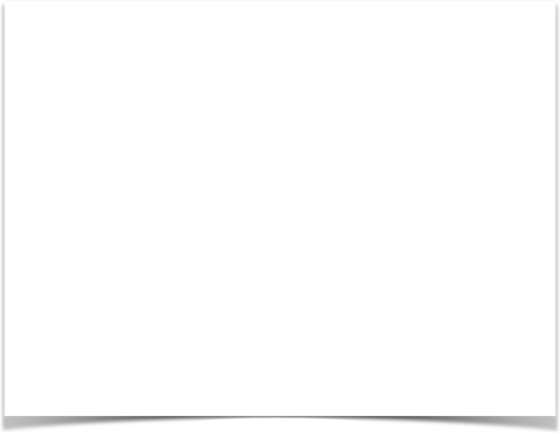 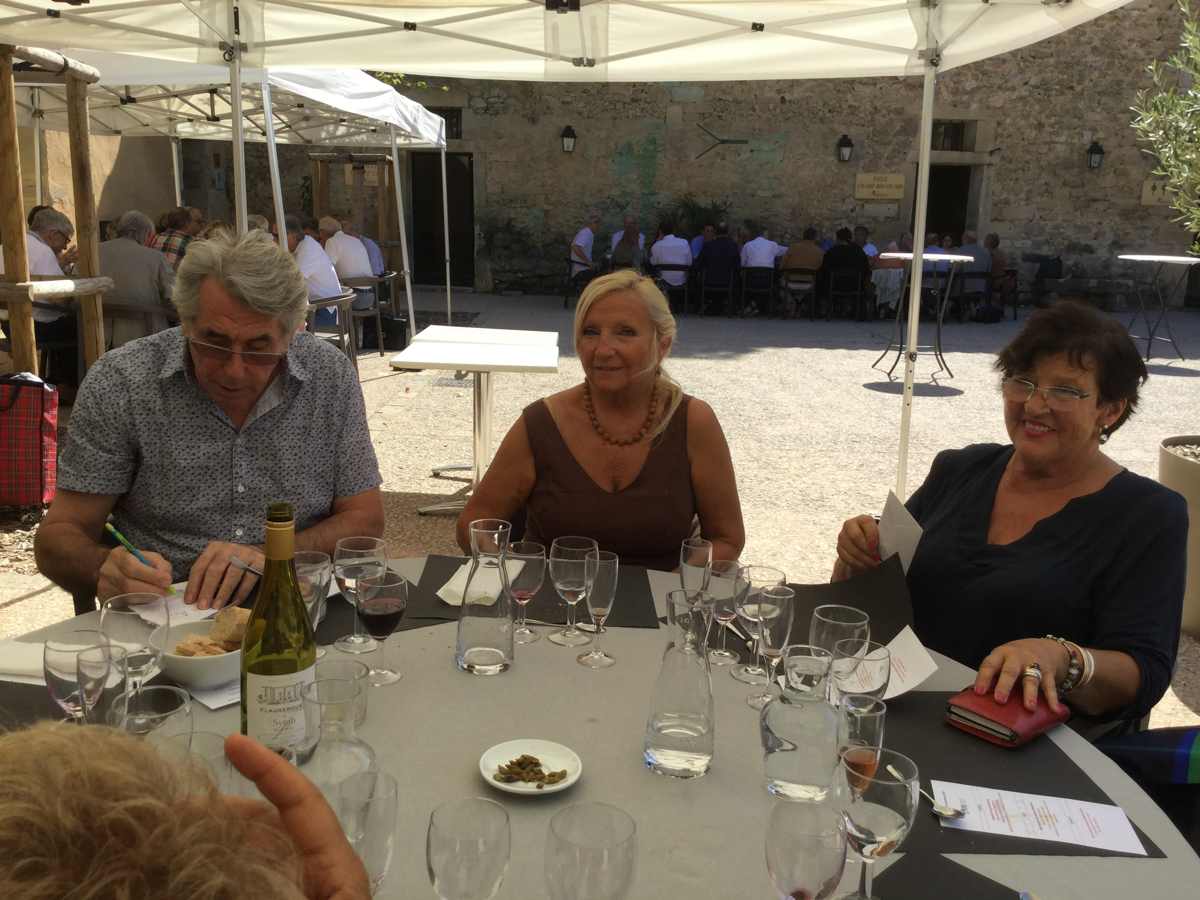 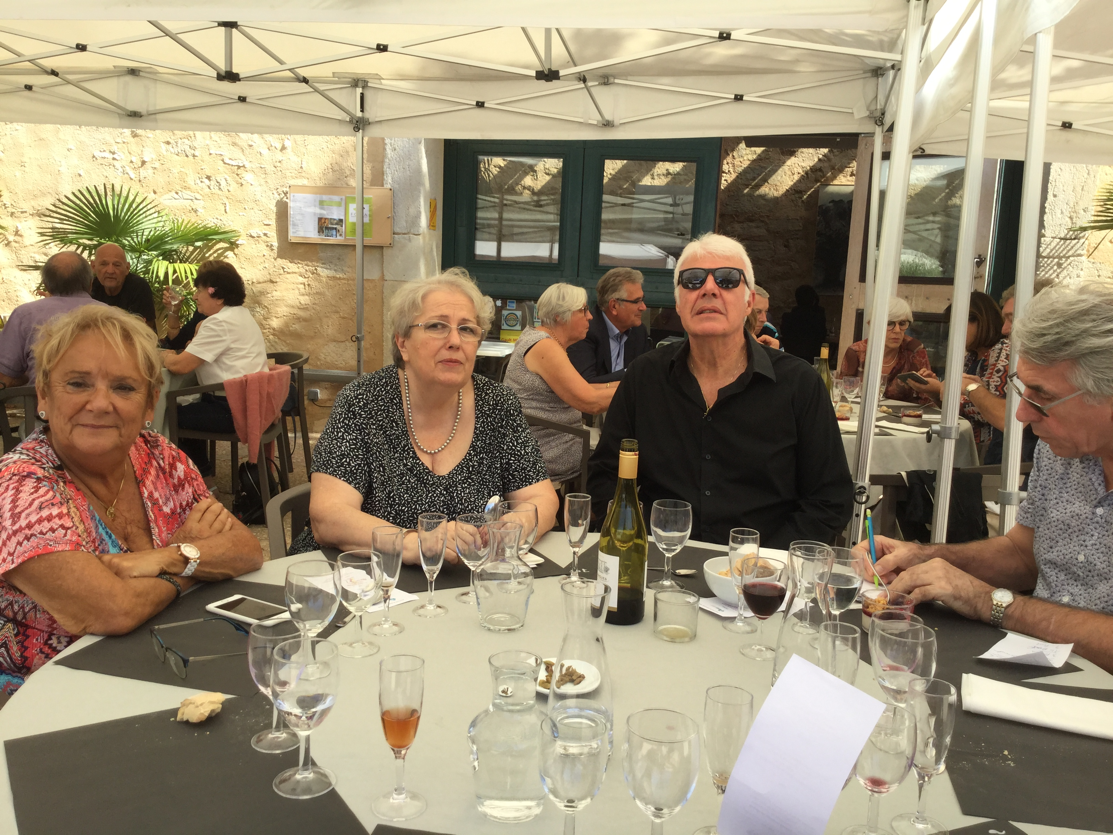 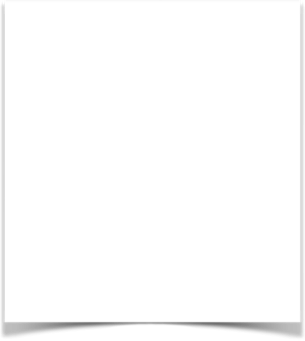 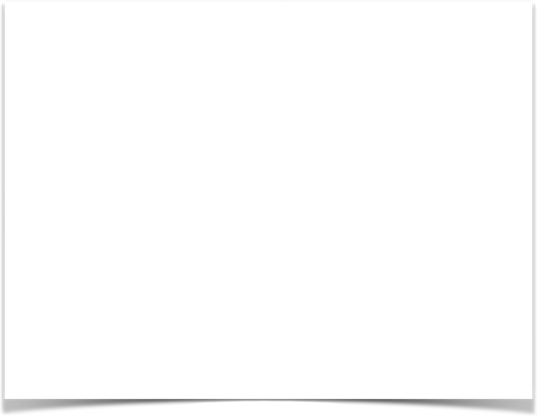 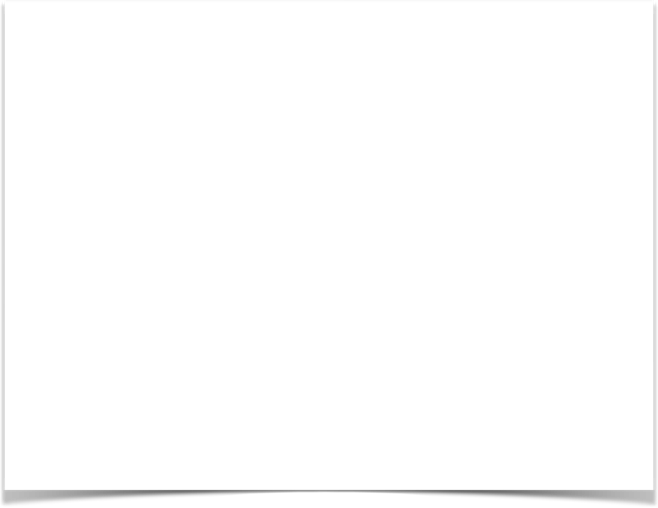 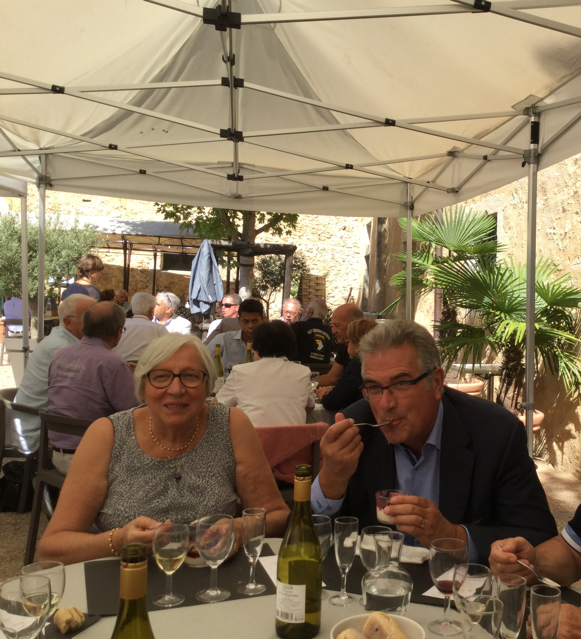 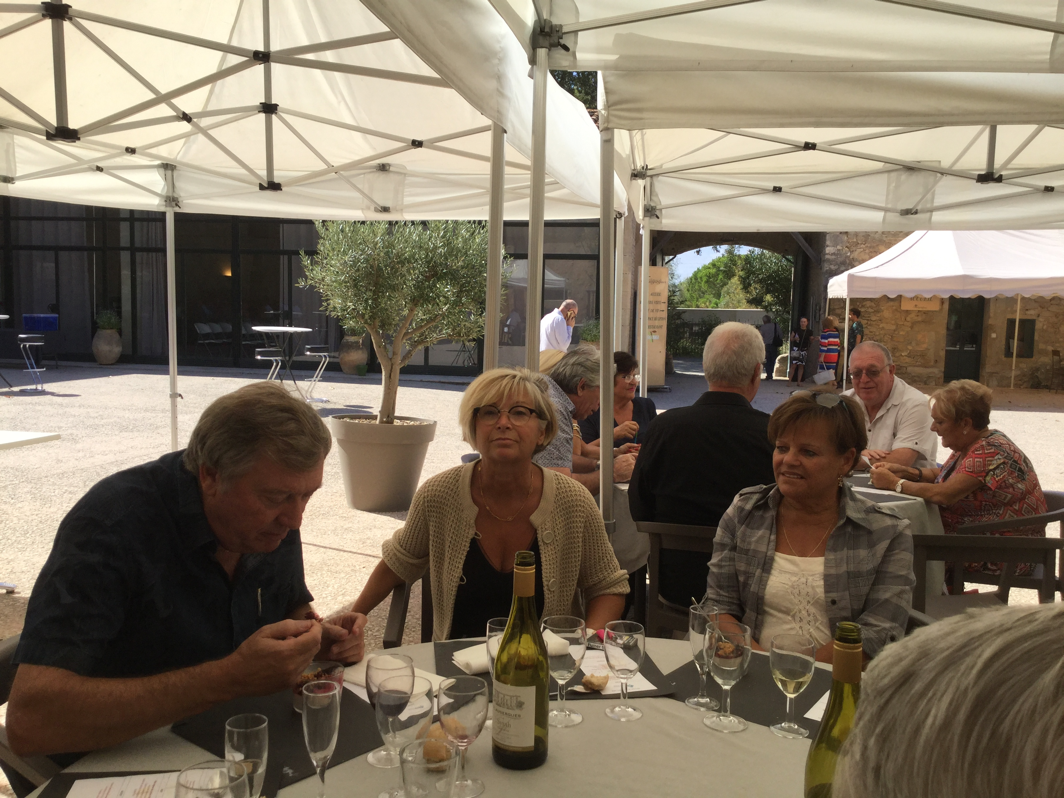 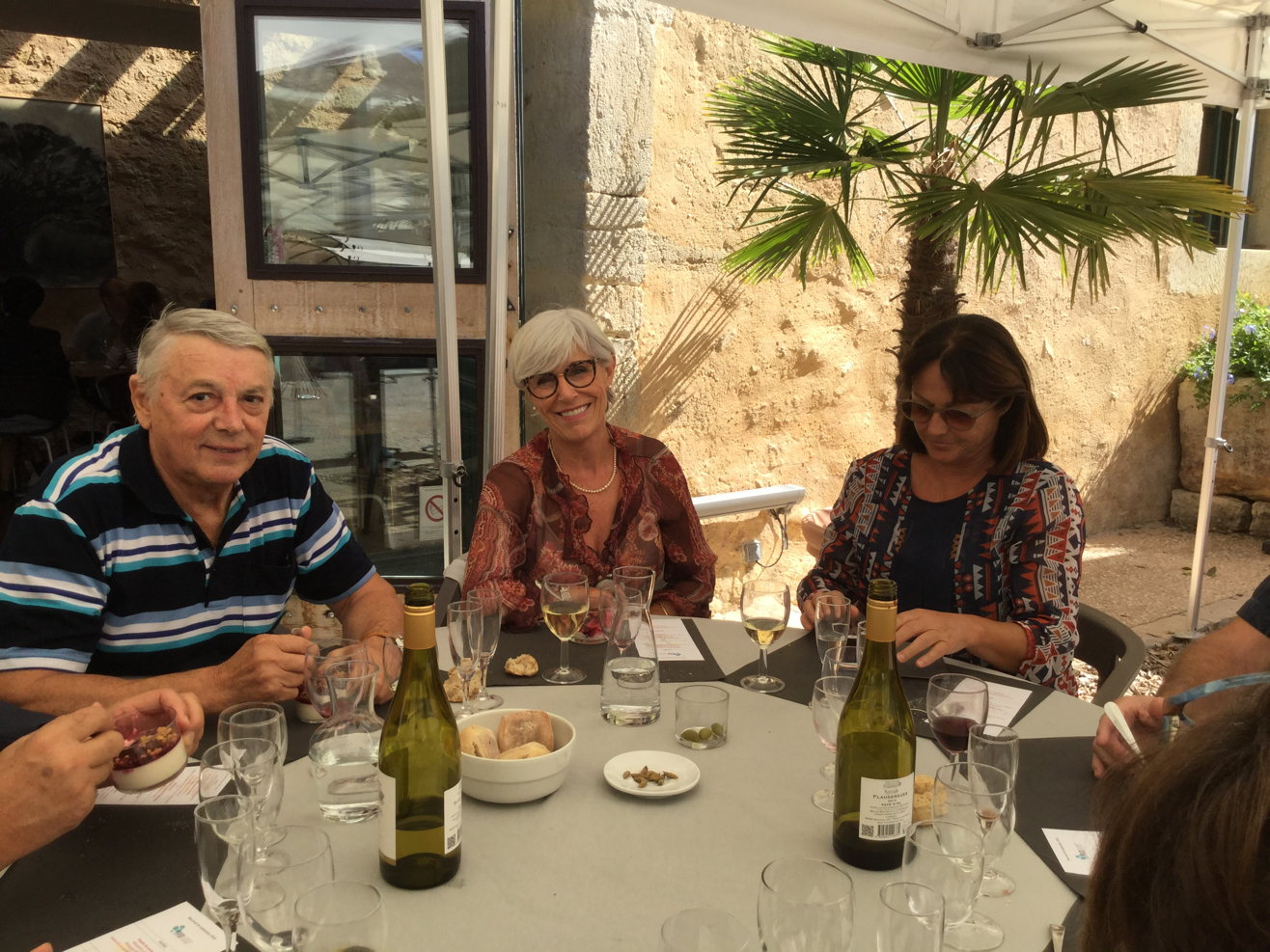 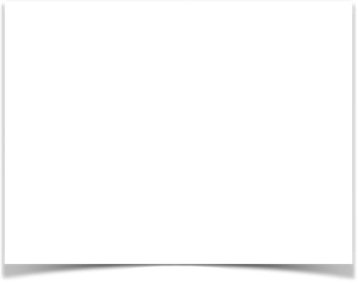 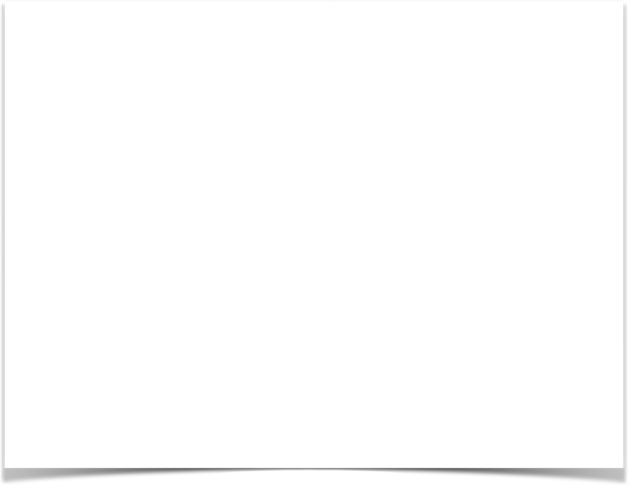 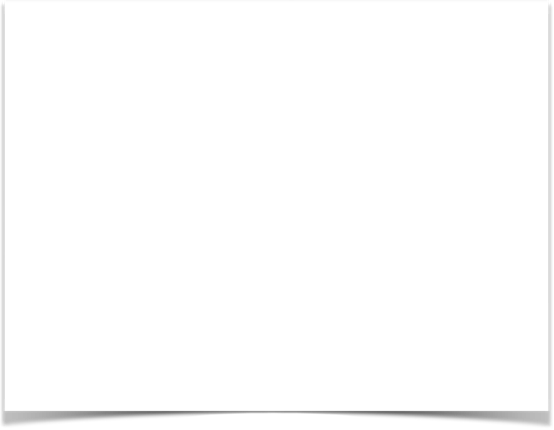 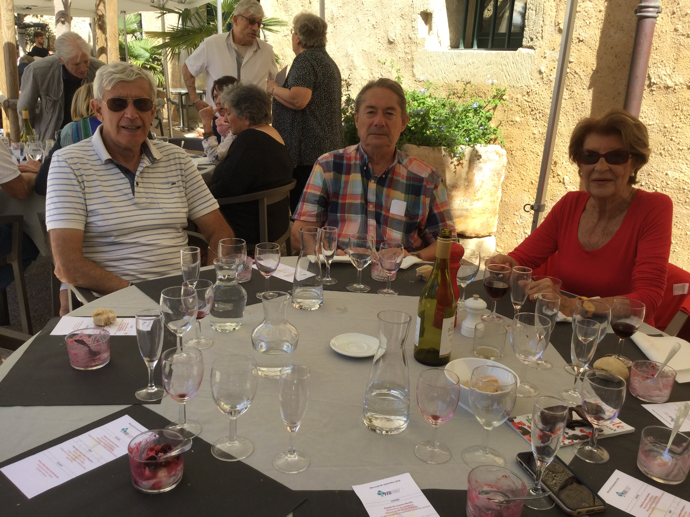 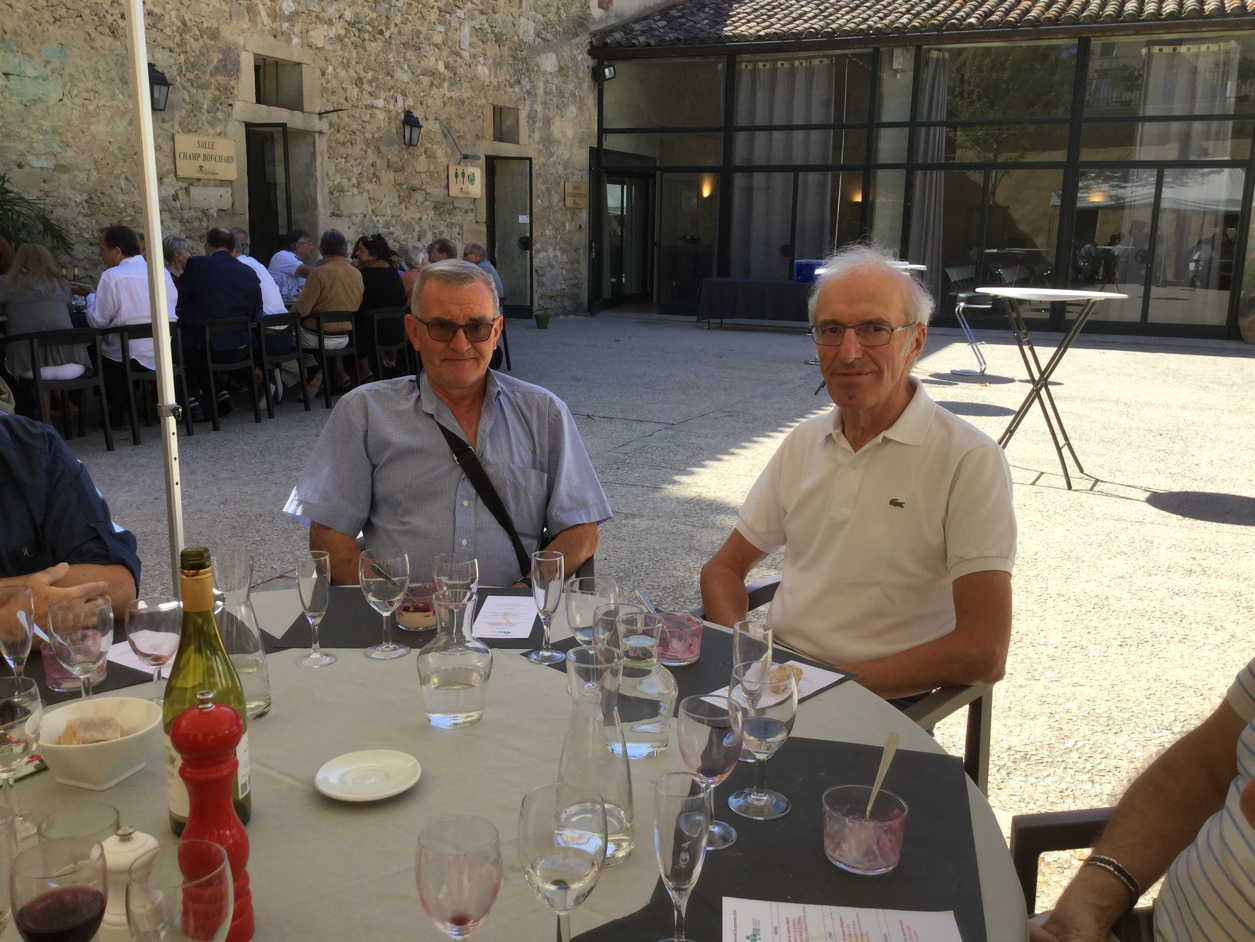 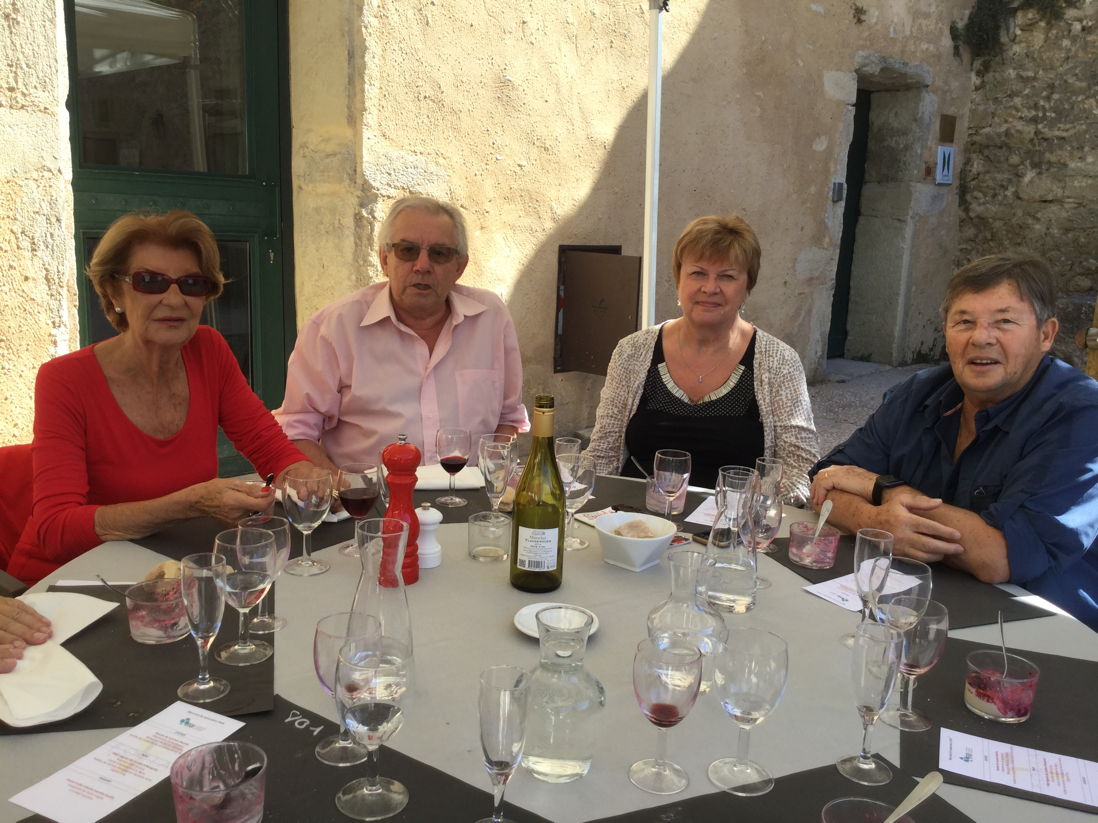 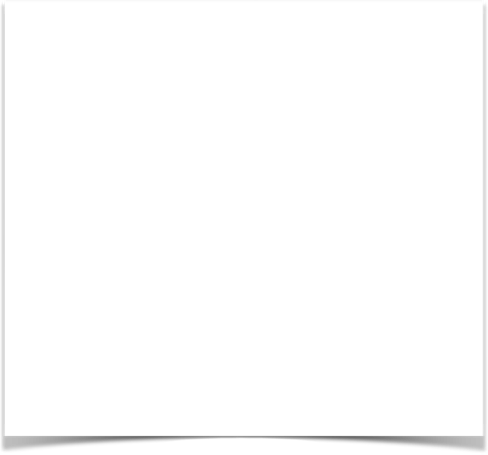 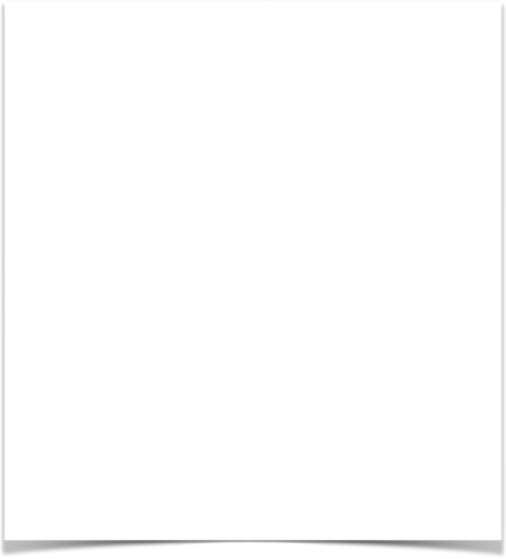 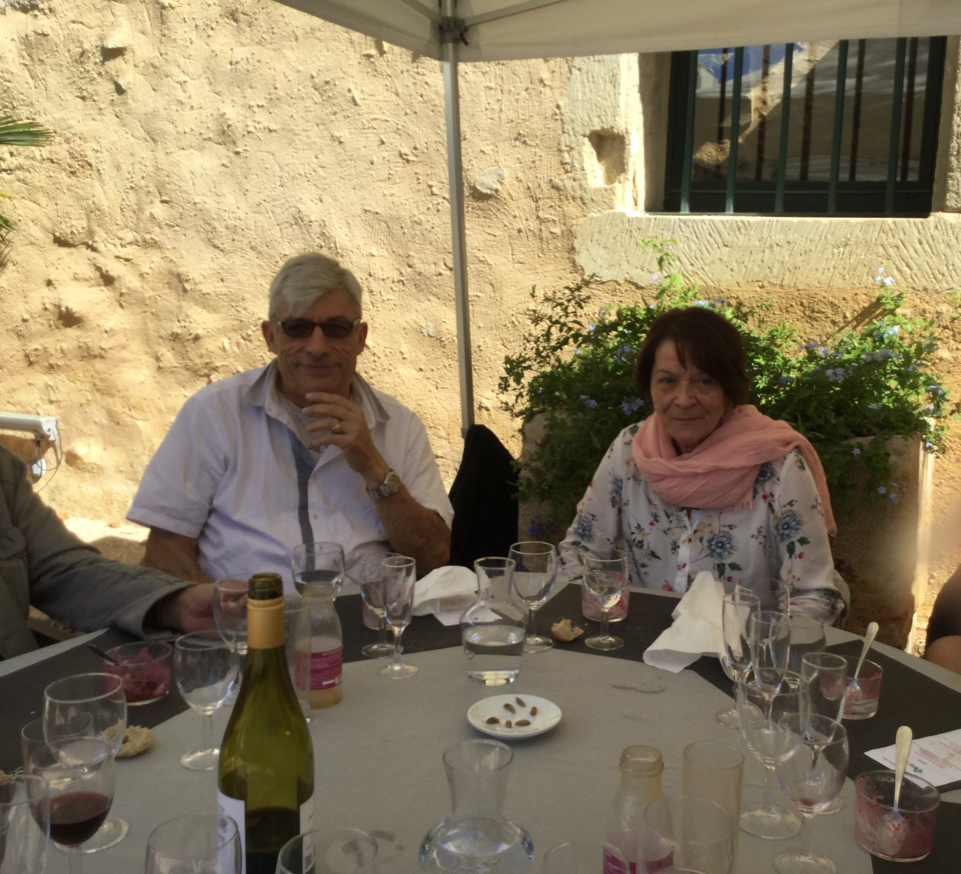 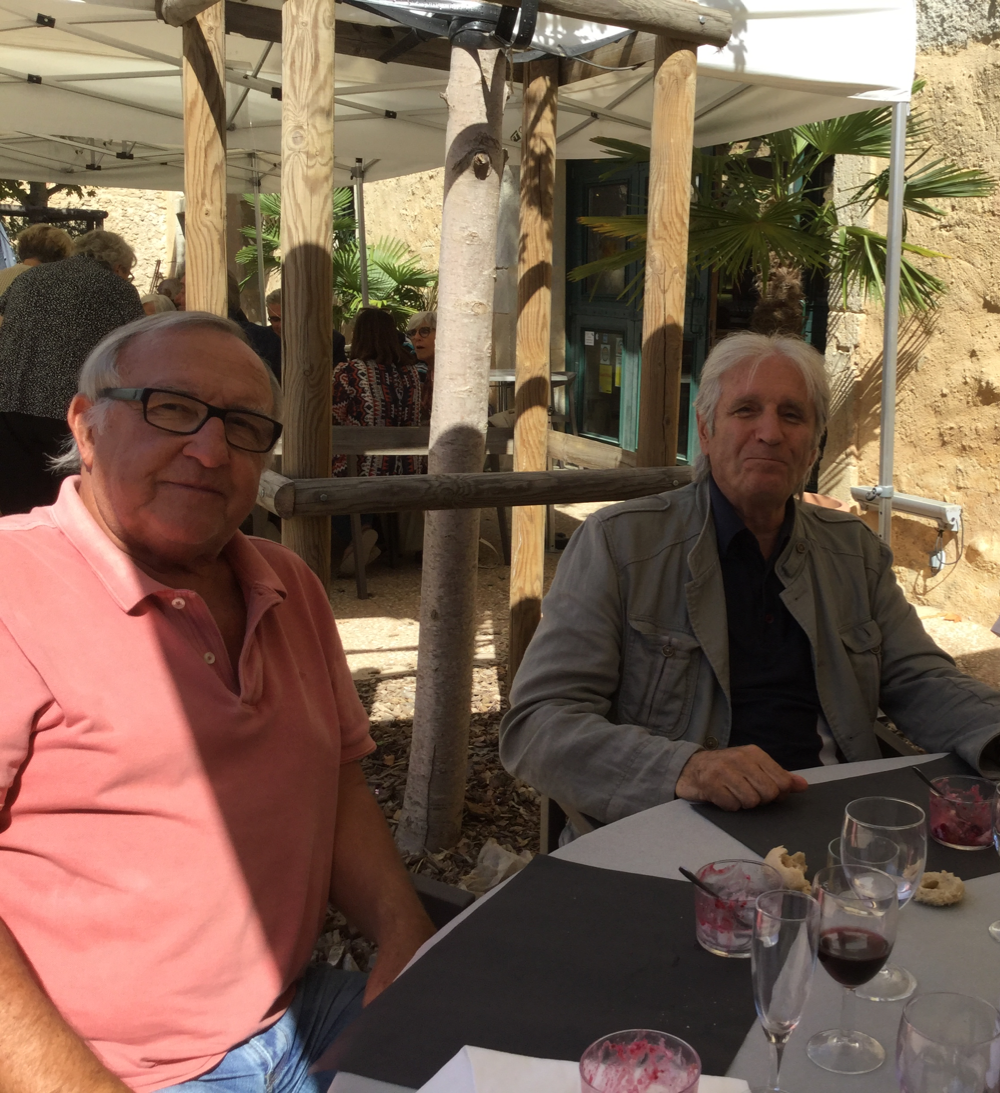 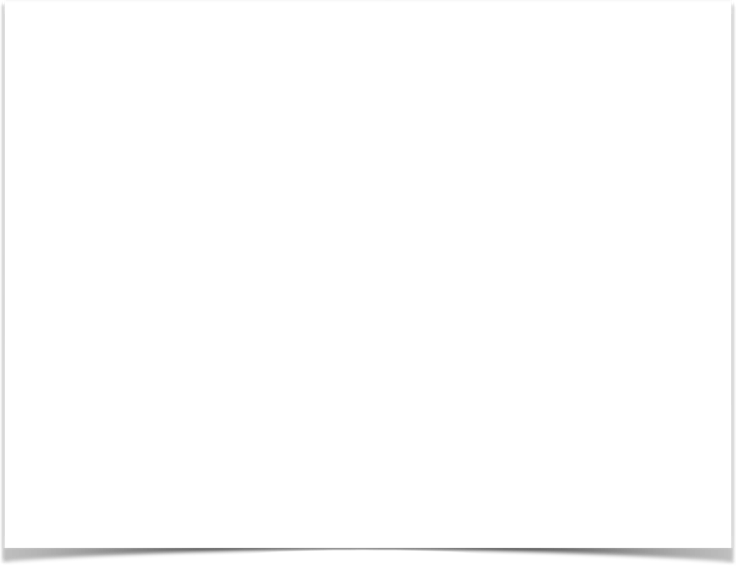 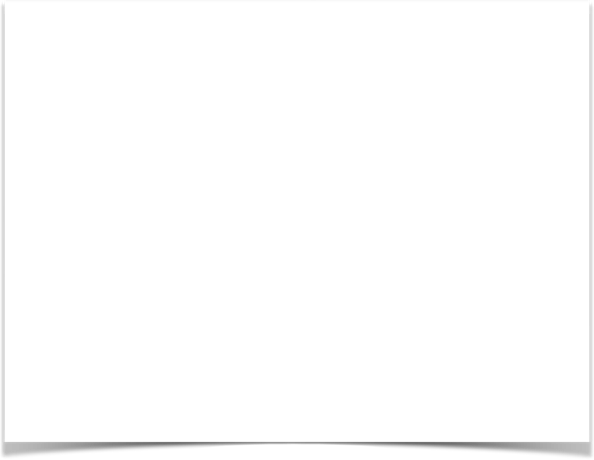 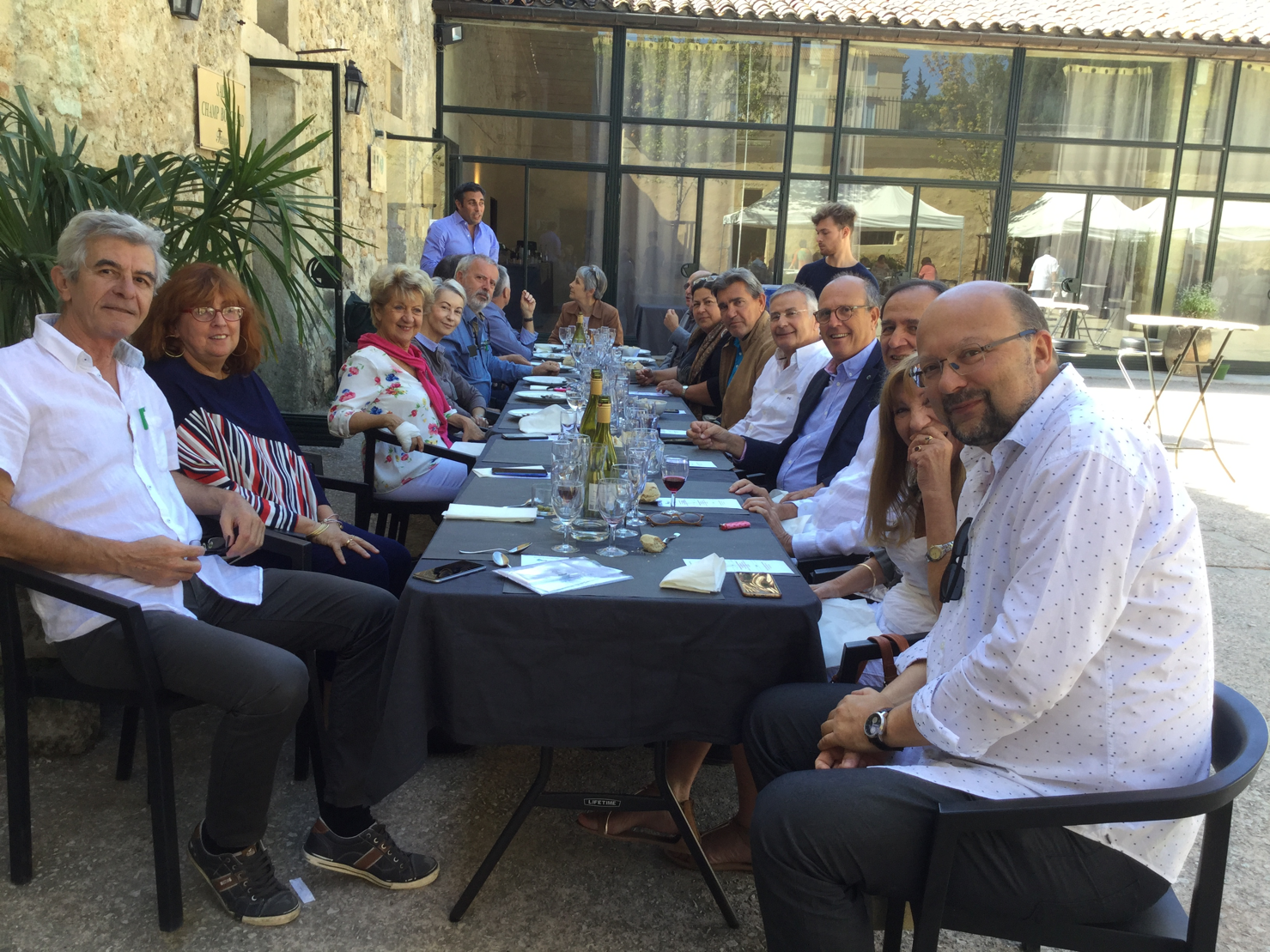 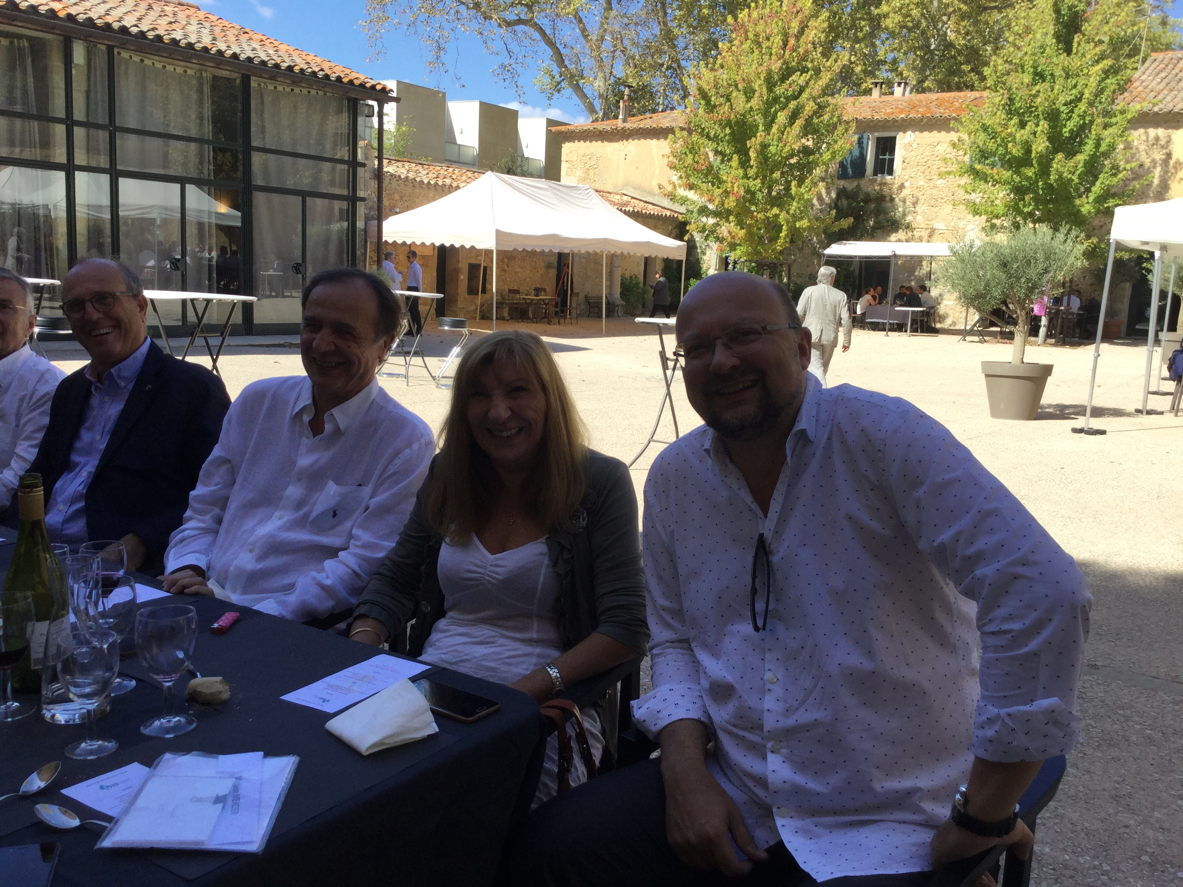 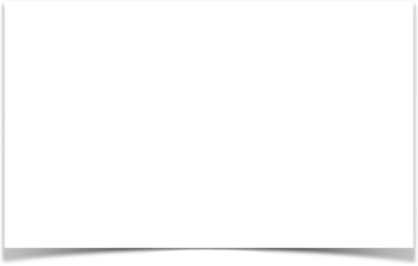 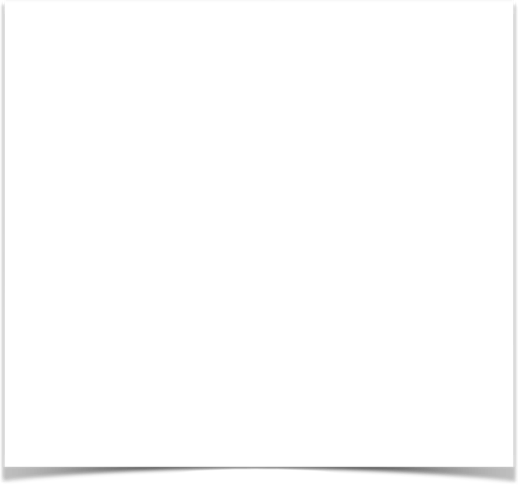 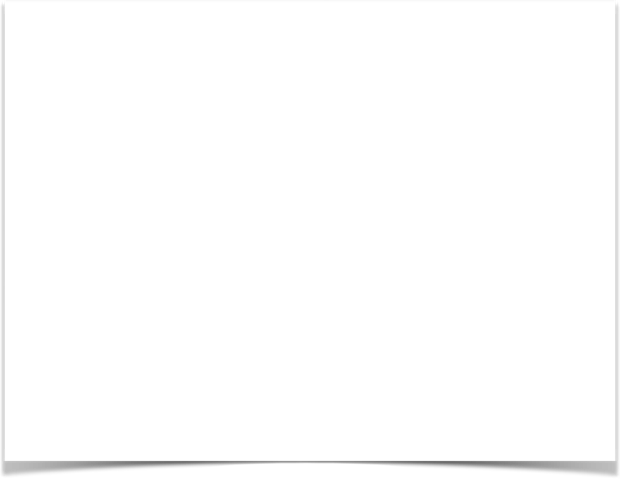 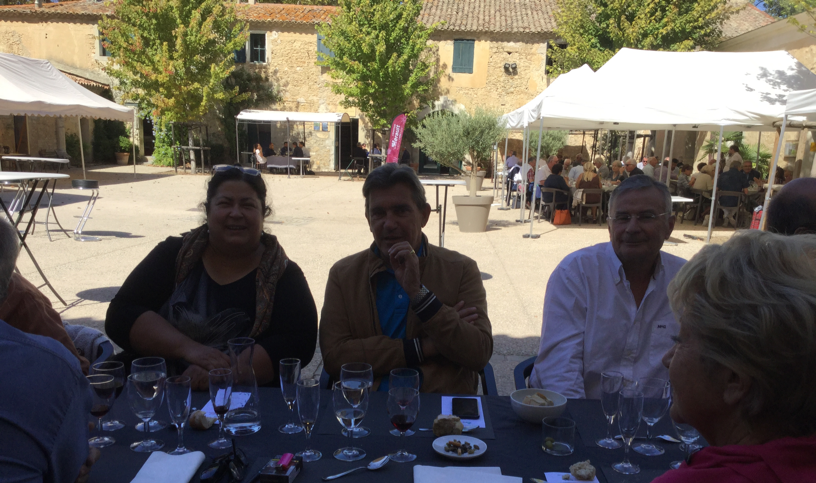 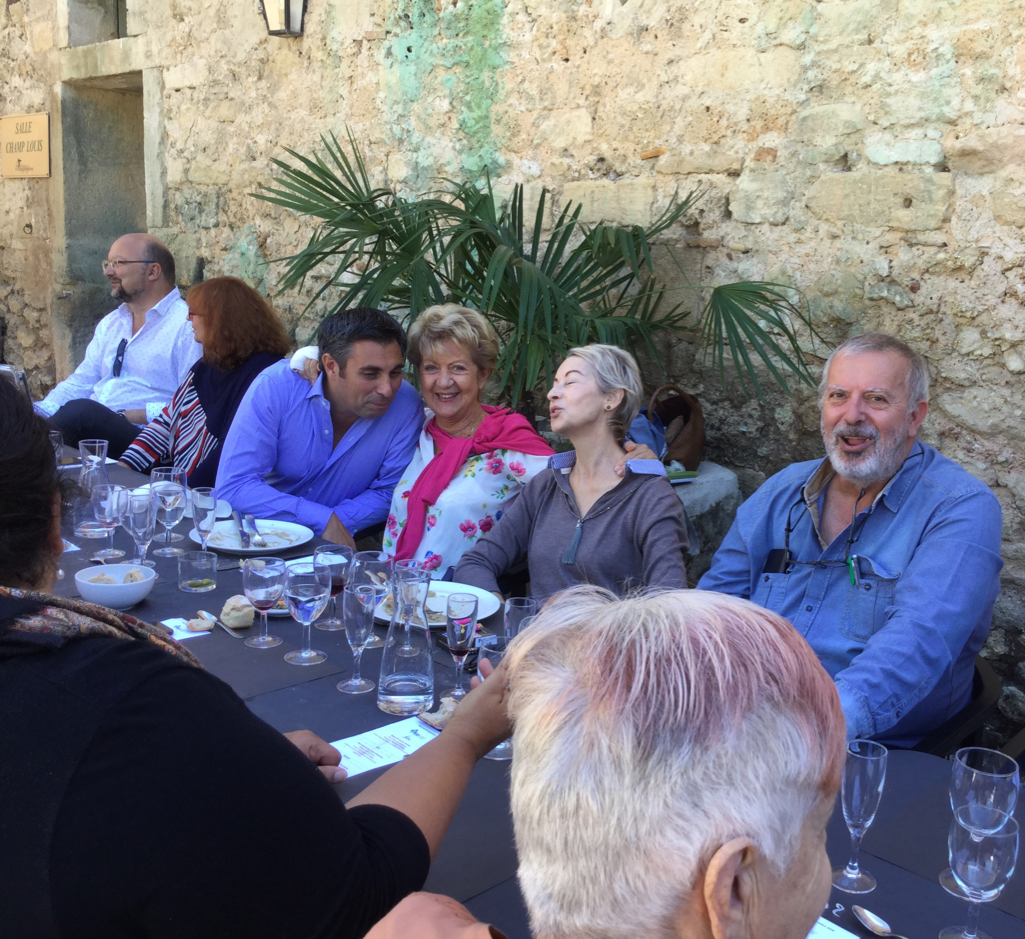 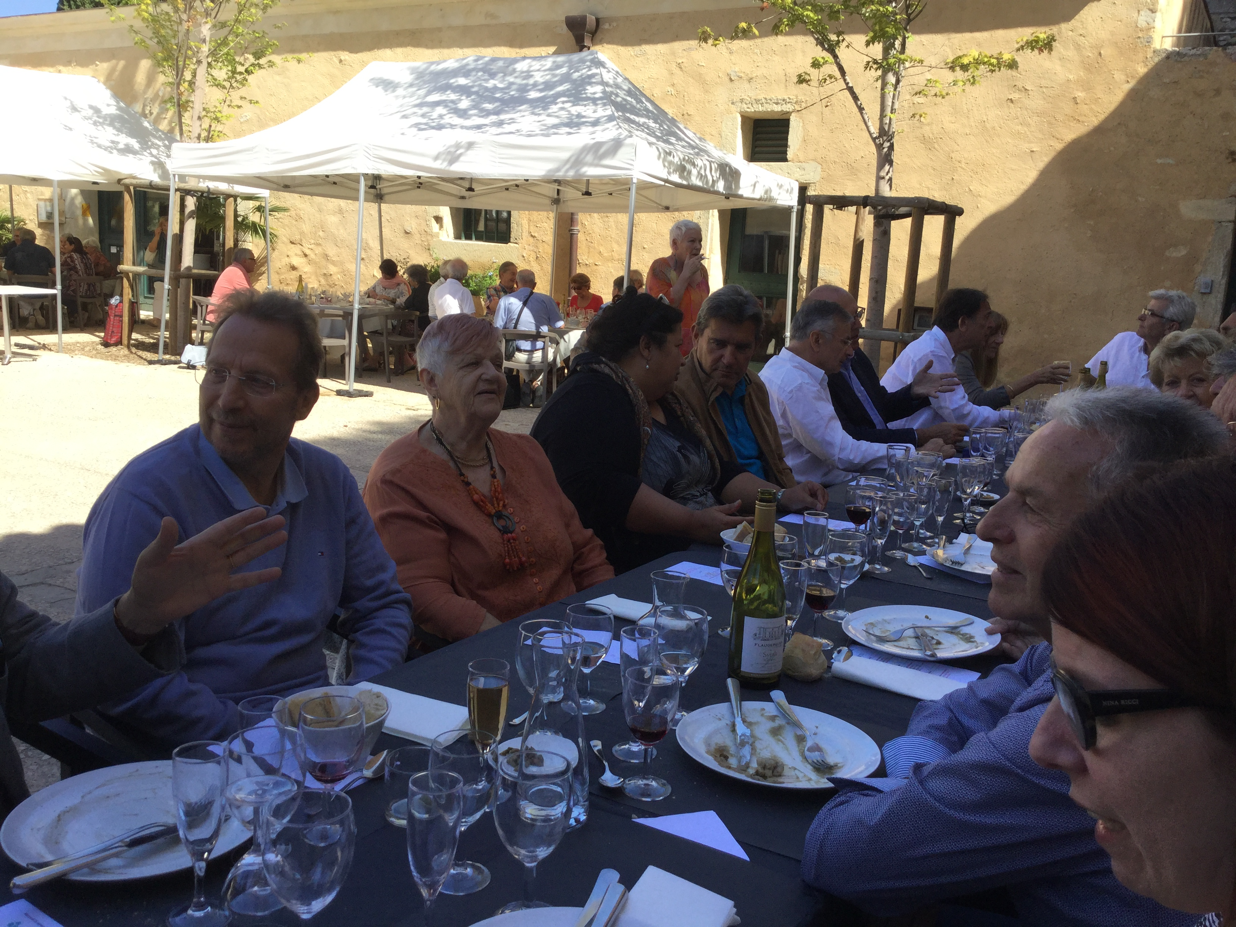